Co-created with:
Co-created with:
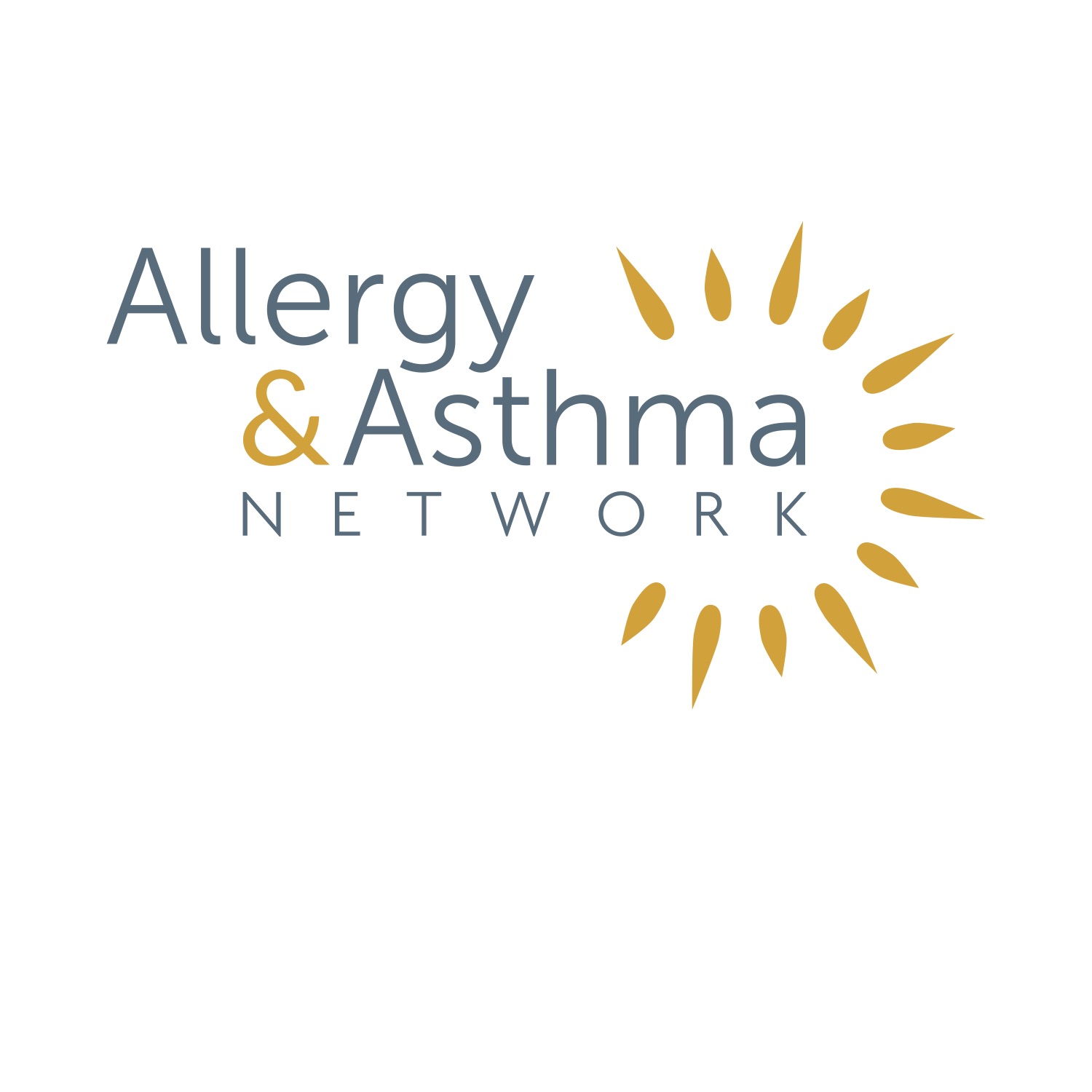 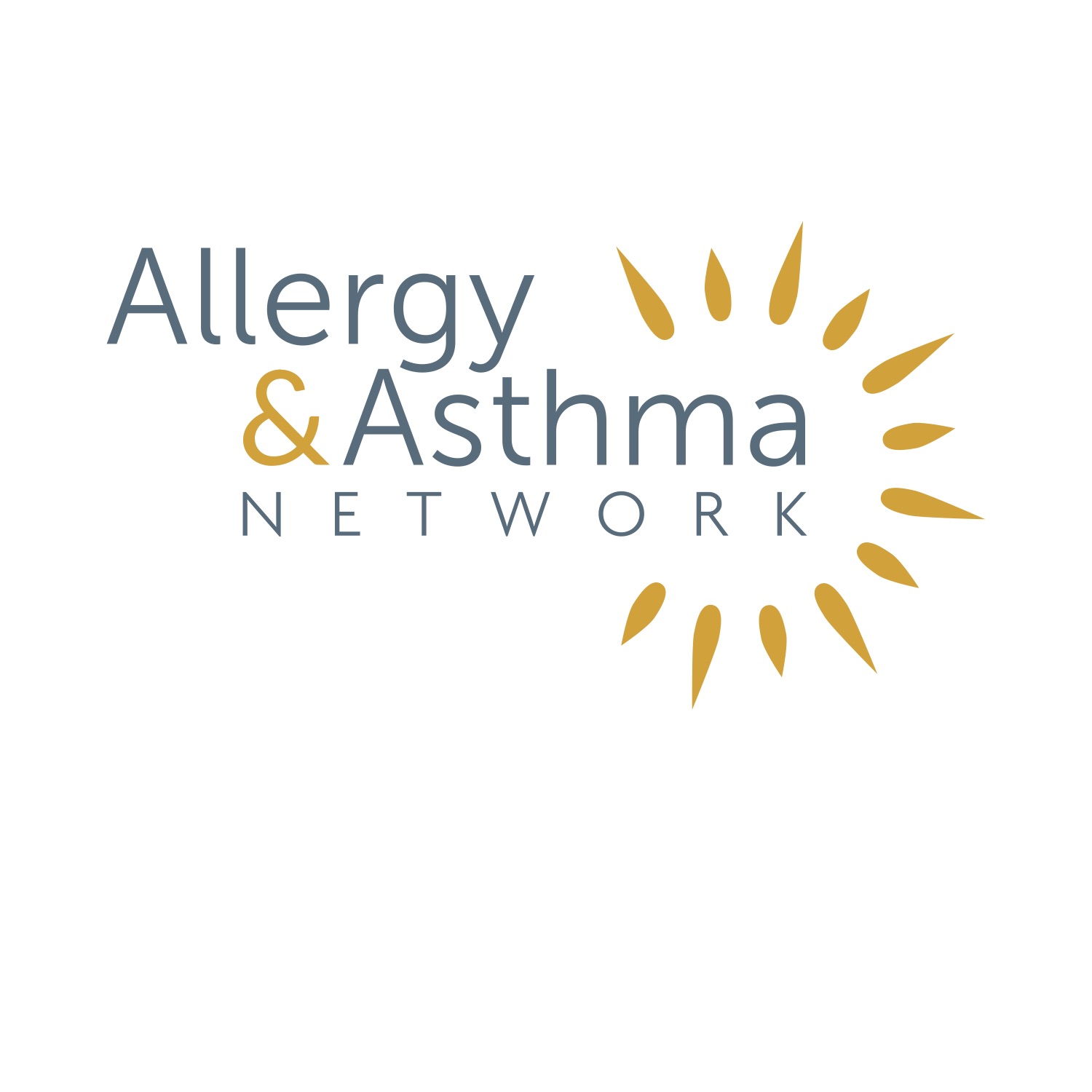 Conversation Starter to Support Patients/HCPS Dialogue
“What do patients frequently ask about clinical studies?”
This doc does not replace ICF
What Patients Need to Know on Clinical Studies
What is a clinical study?
Clinical study means to study a new medication (usage, dosage, etc) on specific diseases to check if there is a clinical benefit and potential adverse effects in different groups of people from different backgrounds and/or origin
Will my information, data remain confidential during the study?
During a study, all your information are protected and kept confidential (name, surname, diagnostic, exams results, etc) .
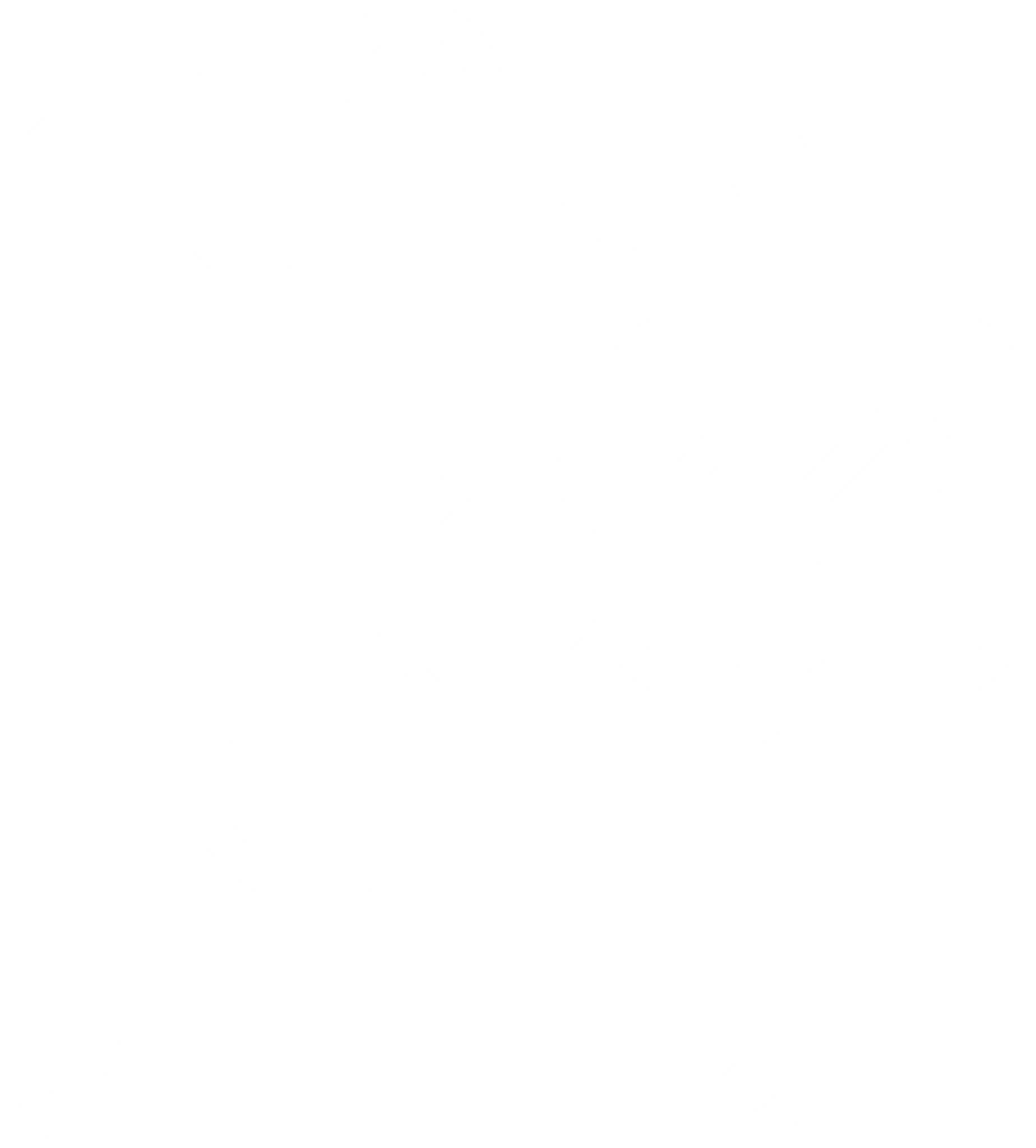 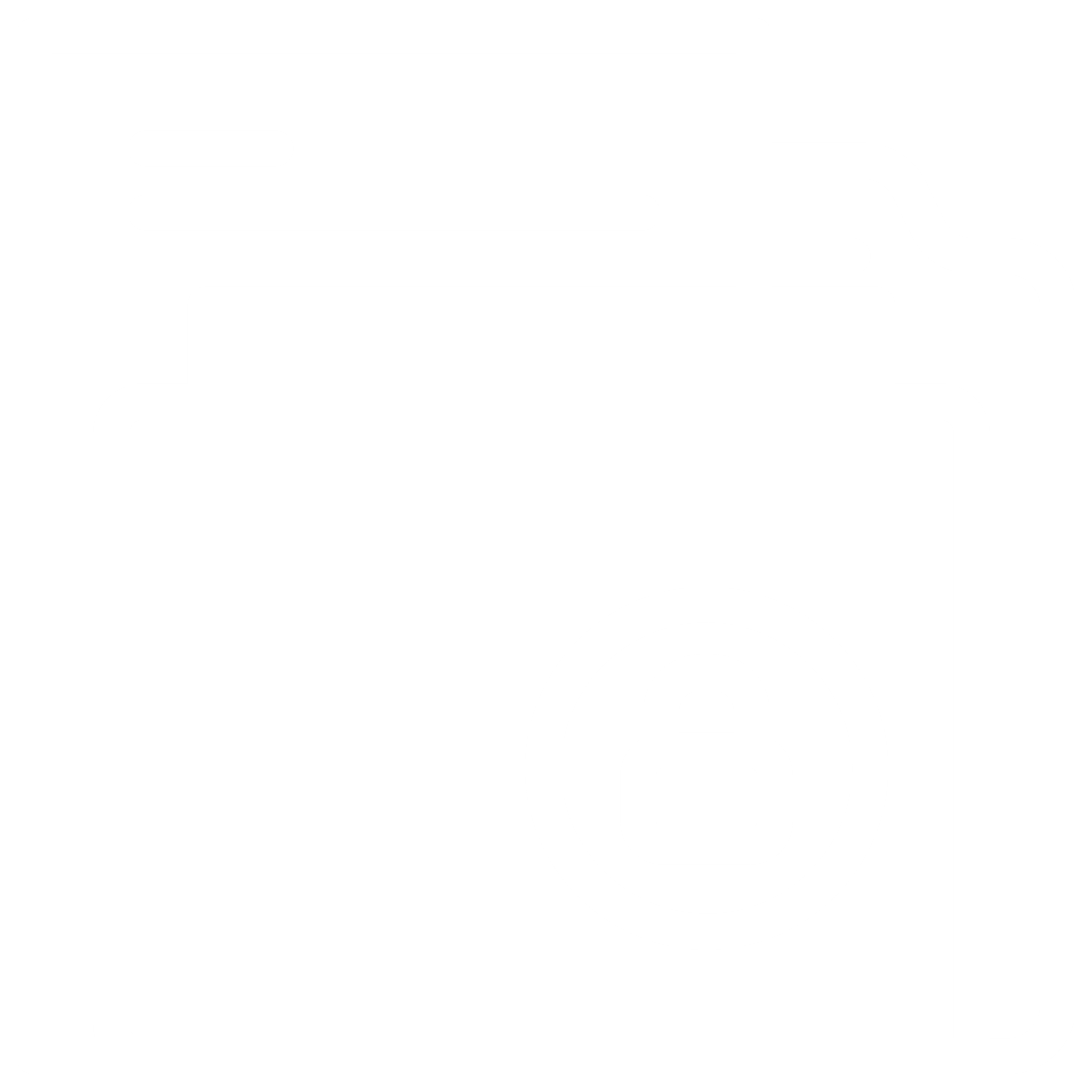 What is an Informed Consent (ICF)
The purpose of the ICF is to inform patients about all aspects of the study. You will find all you need to know about the study:
Why is this study being conducted and its goals
What makes the study medication different from current available treatments and how it works
The frequencies of visits, procedures, biological samples and study duration
All the information to help you make an informed decision including the potential risks 
When you sign the form, you only agree to participate and follow study procedures and recommendations
You are always completely free to accept or refuse to participate and you can stop the study at any time
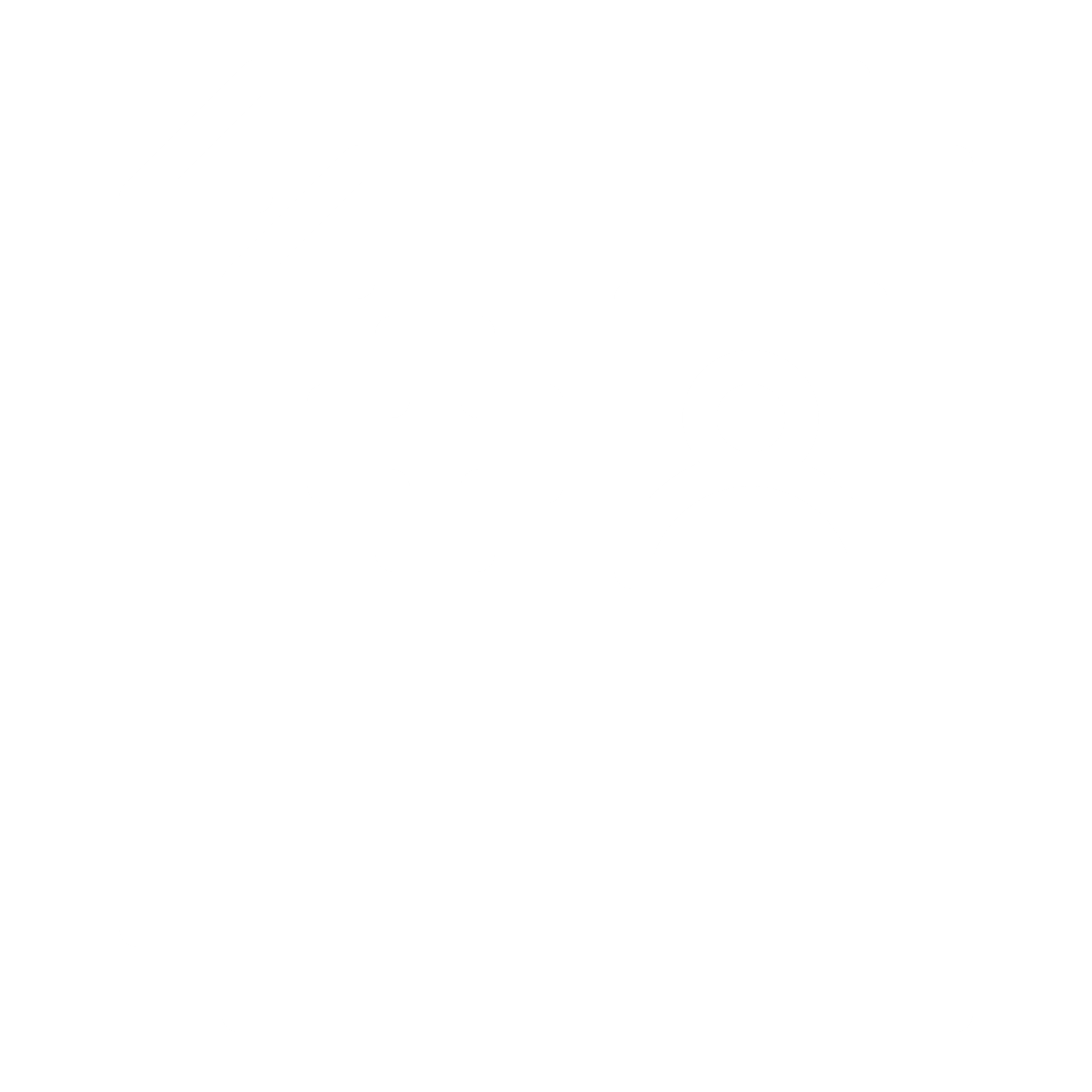 2
What Patients Need to Know on Clinical Studies
How will the study benefit me, the community at large, or the company?
The study may improve the treatment of your disease
Studies are designed for and with patients.
Patients are involved from the beginning.
Patients needs come first. The sole priority is to find ways to improve the treatment of your condition
The company also learns more about the study medication and the next steps to move forward in its development
How will my participation impact costs & insurance ?

All medical costs associated with the study will be covered, such as treatments and examinations
Other costs below may be reimbursed and will vary from study to study
	





Do not hesitate to ask your doctor or nurse your related questions
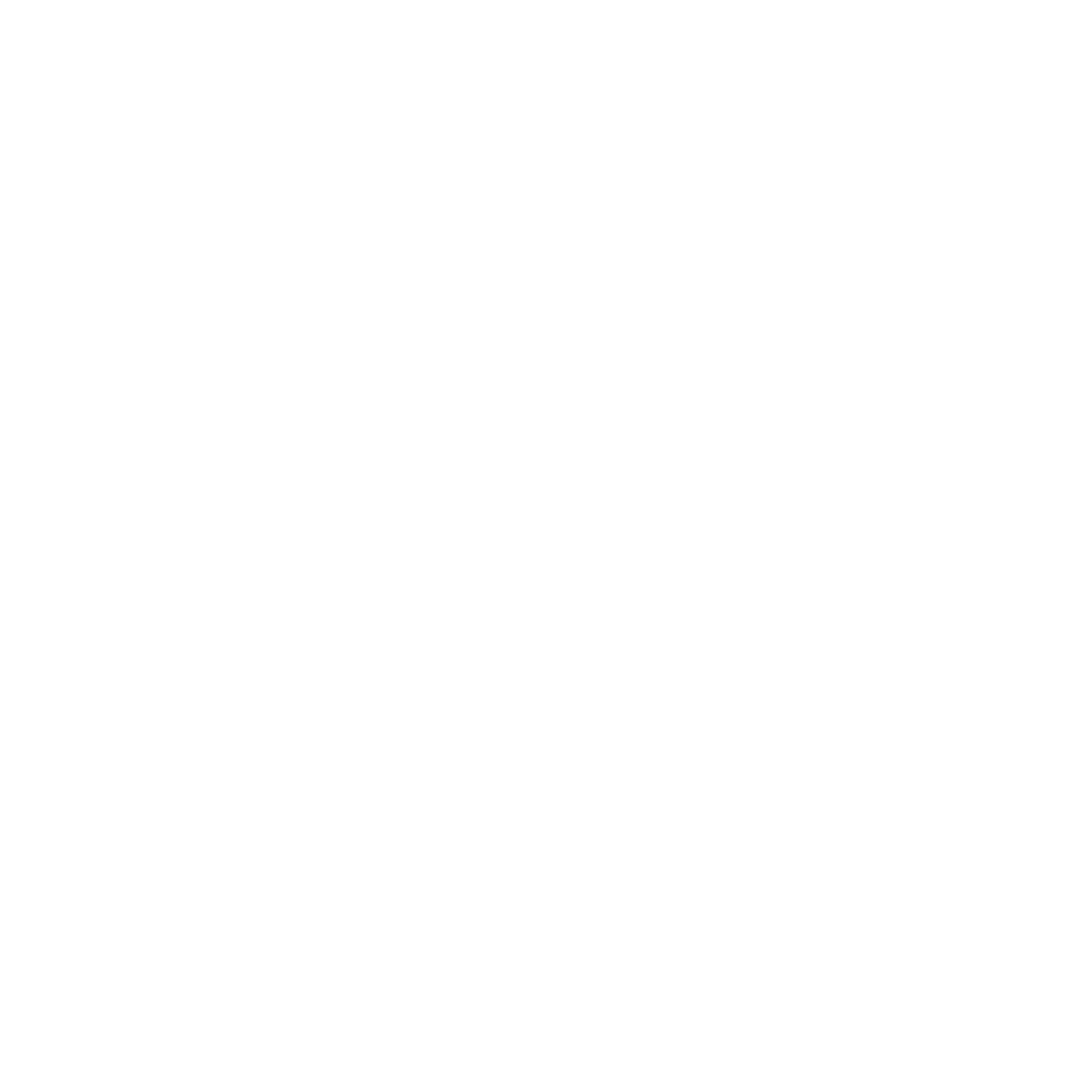 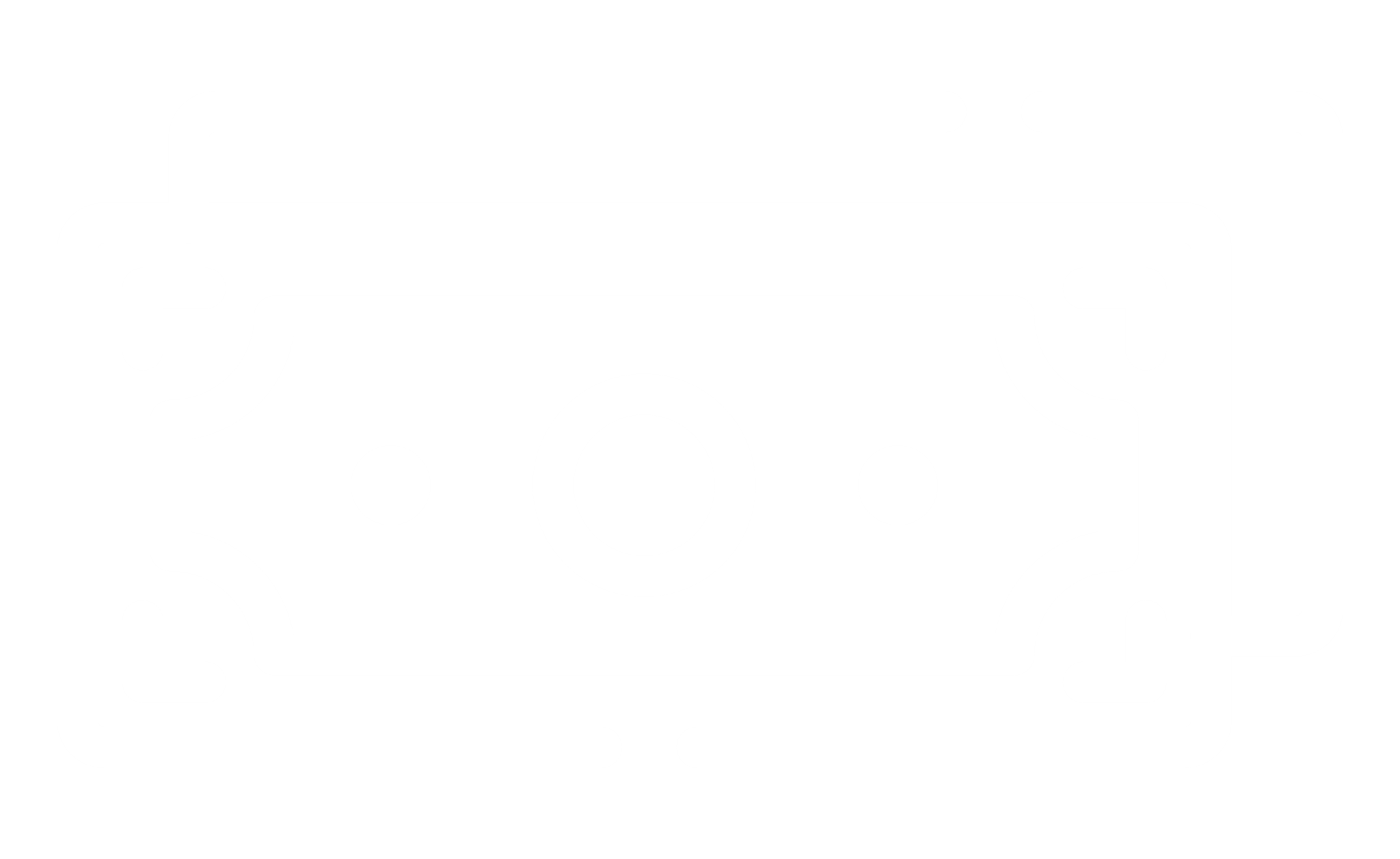 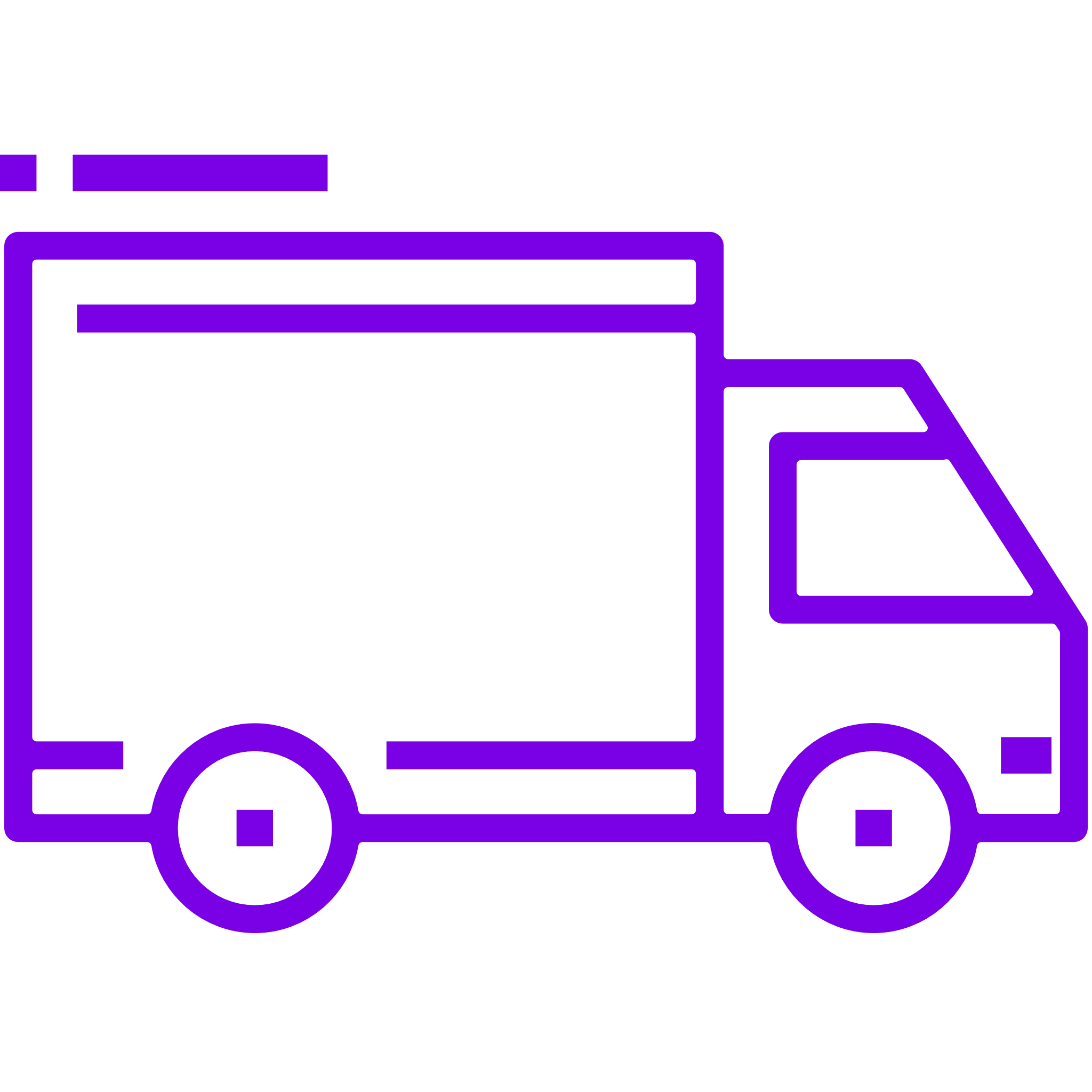 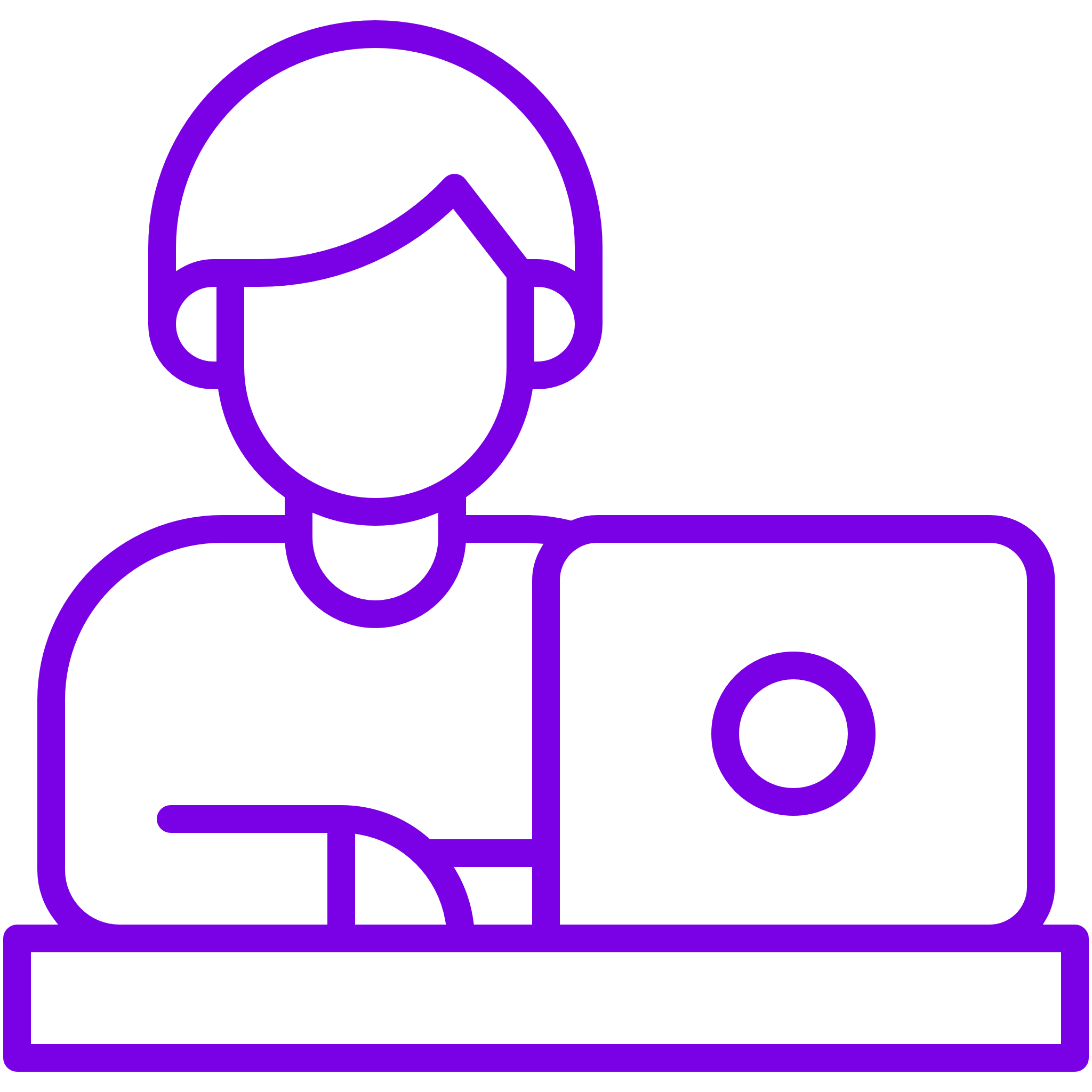 Transportation
Work
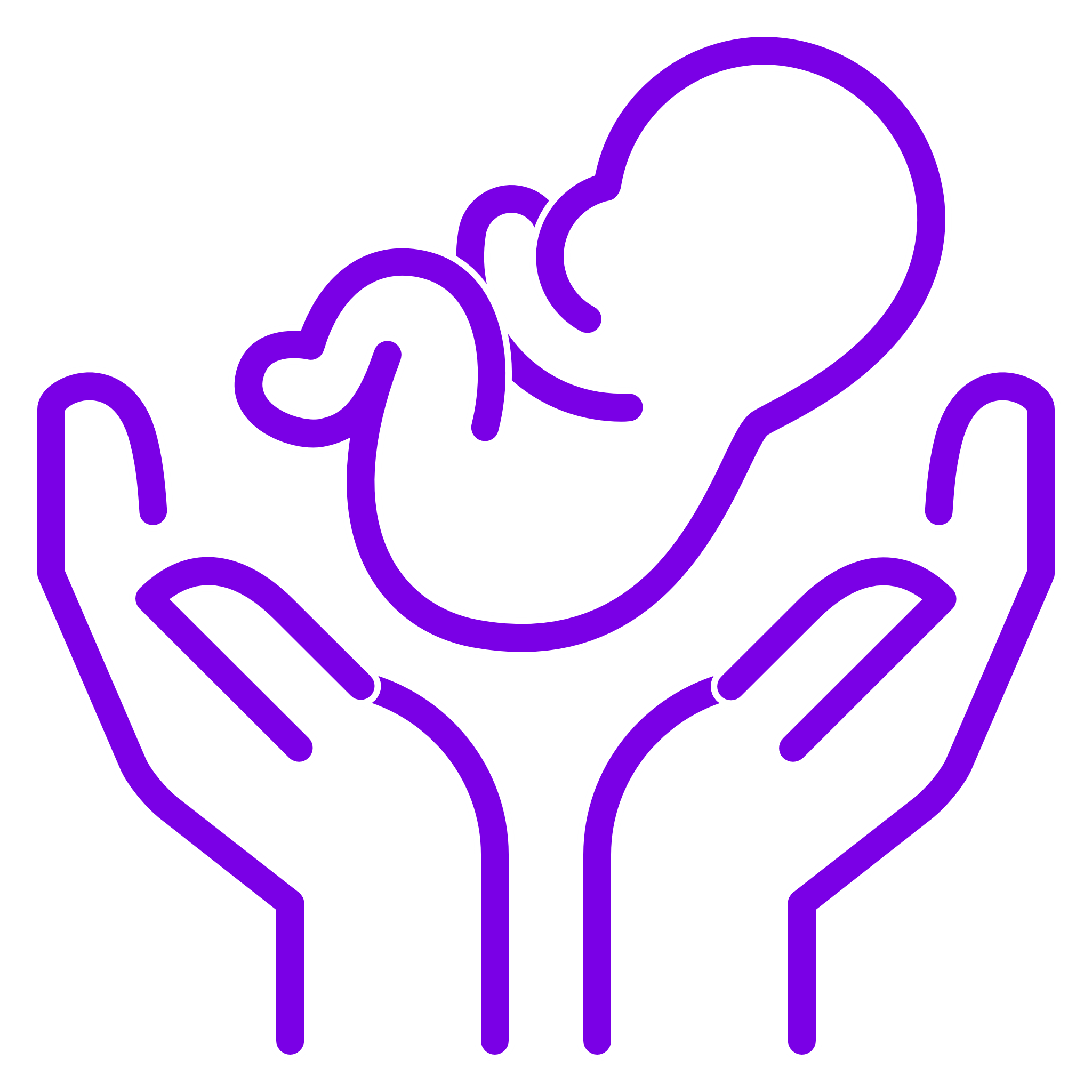 Childcare
Others
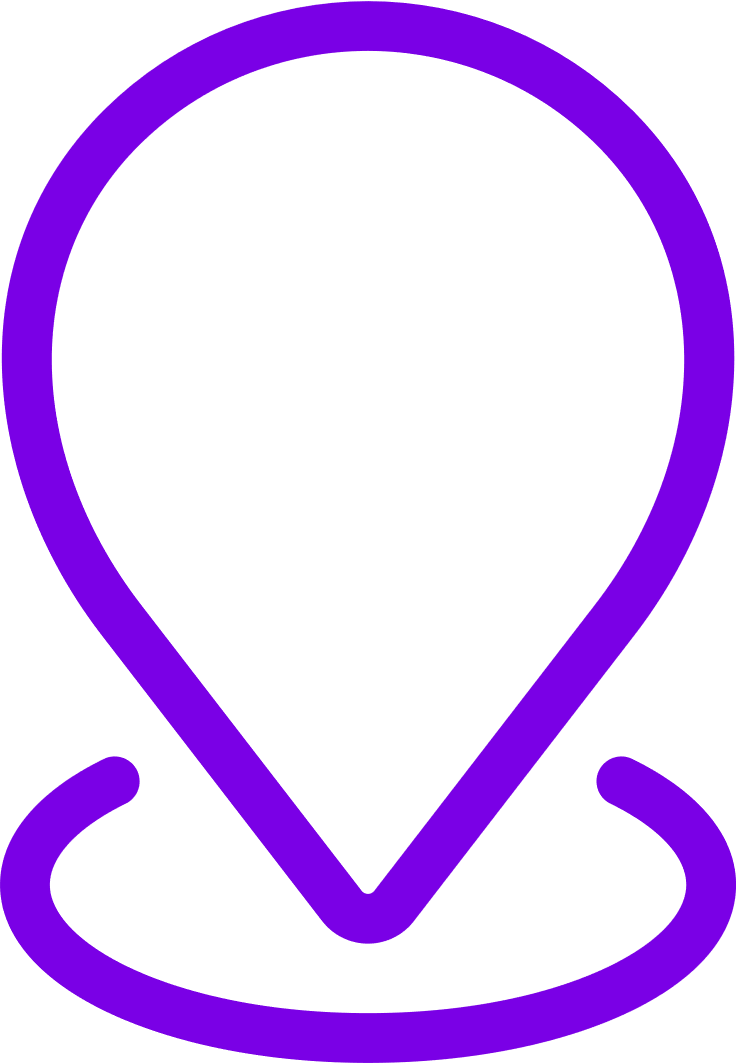 3
What Patients Need to Know on Clinical Studies
How do I know if the study medication has been tested properly?
“I am worried about taking a drug I don’t know about”
The study medications have been carefully tested under the appropriate guidelines 
All studies are approved and authorized by relevant Authorities including Ethics Committees/IRBs
Because the study medication is still under development, you will be closely monitored and will continue to receive medical care.
Will I be given the PLACEBO and waste my time?
While in the study you may be able to receive a new treatment that is being developed that other people may not be able to receive, you may also receive the placebo
The placebo is an inactive non-medication substance used in some clinical studies
Sometimes, in clinical trials, the treatments being investigated are compared with placebo to better evaluate the treatment’s effectiveness and is a way for scientists to find new treatment options for patients
All patients participating in a clinical study receive a high level of care and may have access to specialists needed in their condition
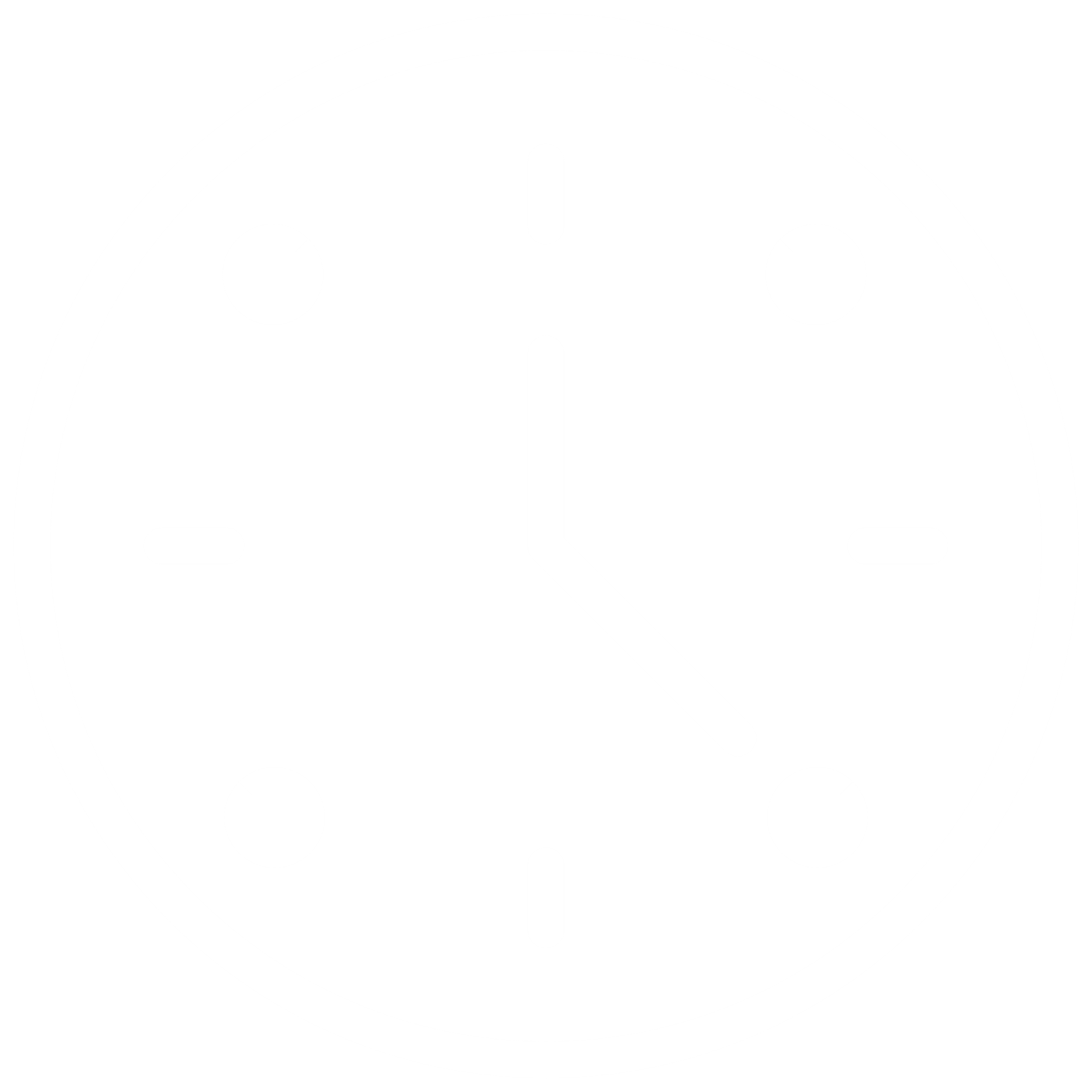 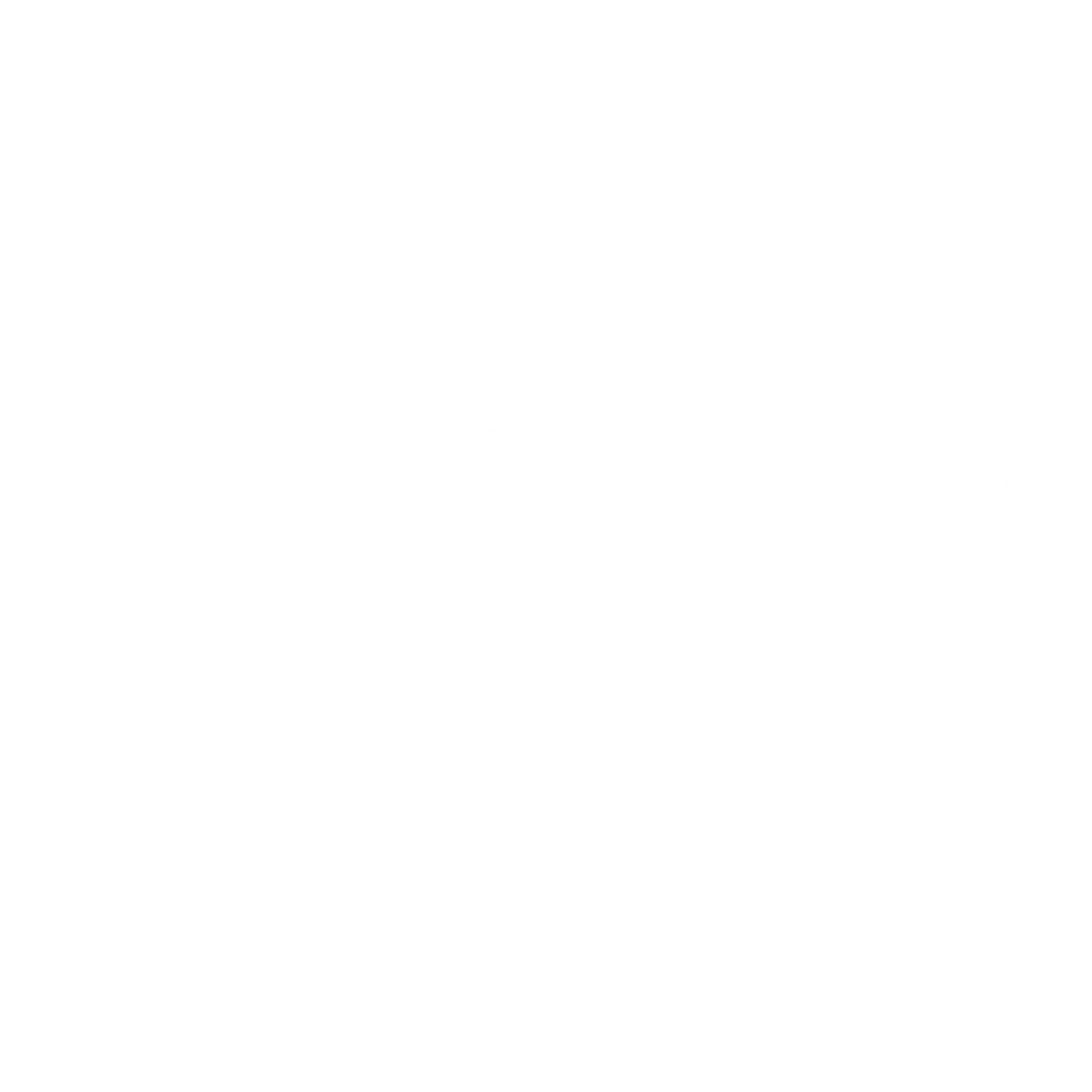 4
What Patients Need to Know on Clinical Studies
If I join a study, I want my family caregiver to be involved.

Your family caregiver is very important and the team will make sure he/she/they gets the appropriate information as well as some useful contacts
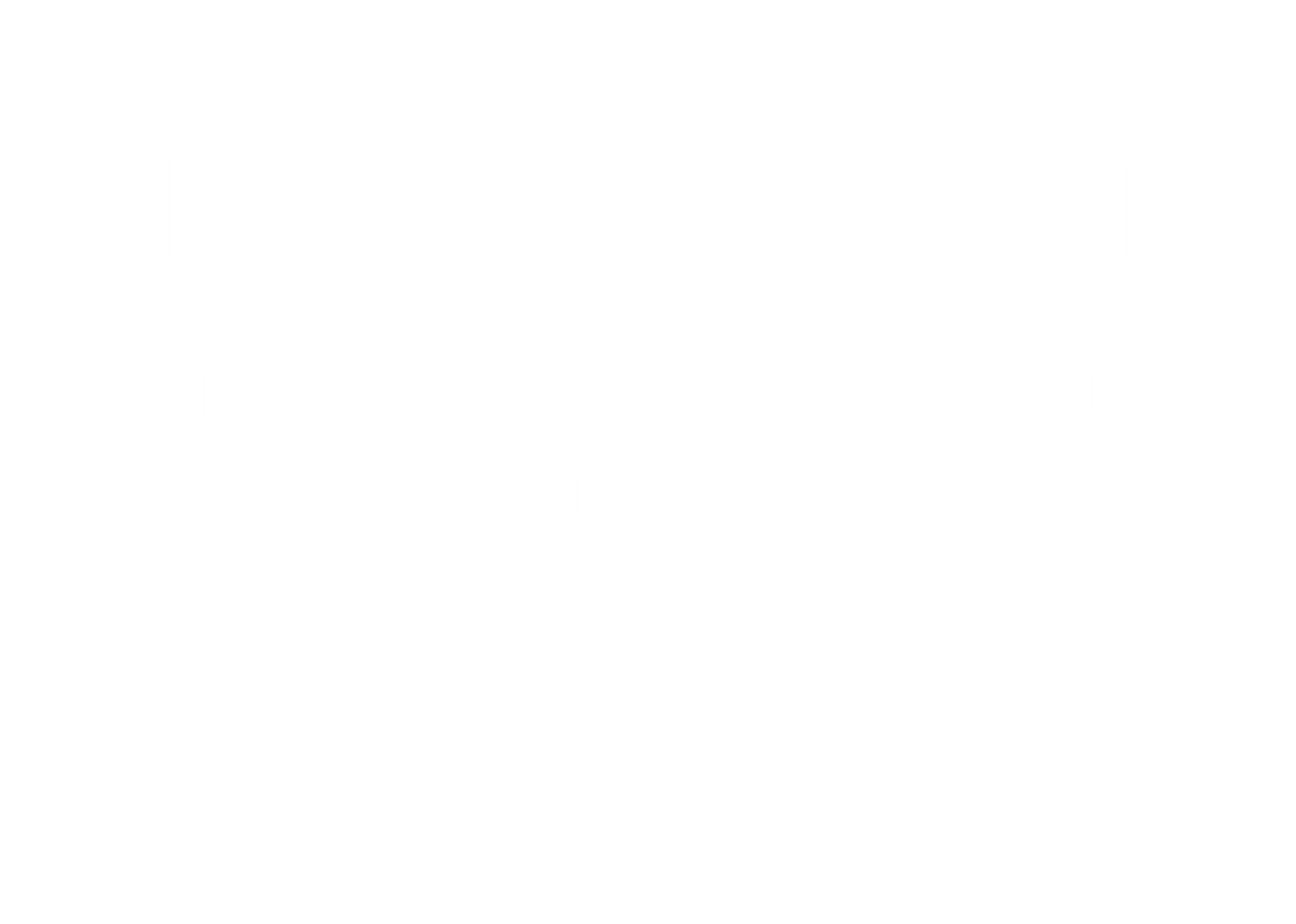 Will I be told about the risks of participating in the study?
Clinical study guidelines are designed around safety and Ethics considerations: Each clinical study is systematically approved by an Ethic Committee/IRBs before any patient’s participation
The role of the independent Ethics Committees is to protect patients. They are also reviewing the ICF (informed consent form)
Although the study medications are still under development, you will be closely monitored during the study 
During clinical studies, you will remain fully informed at every stage of the study. If new information comes out, your doctor will tell you as soon as he/she is informed
Do not hesitate to discuss which parts of the study you are worried about and ask your doctor questions
You will always be able to stop your participation to the study
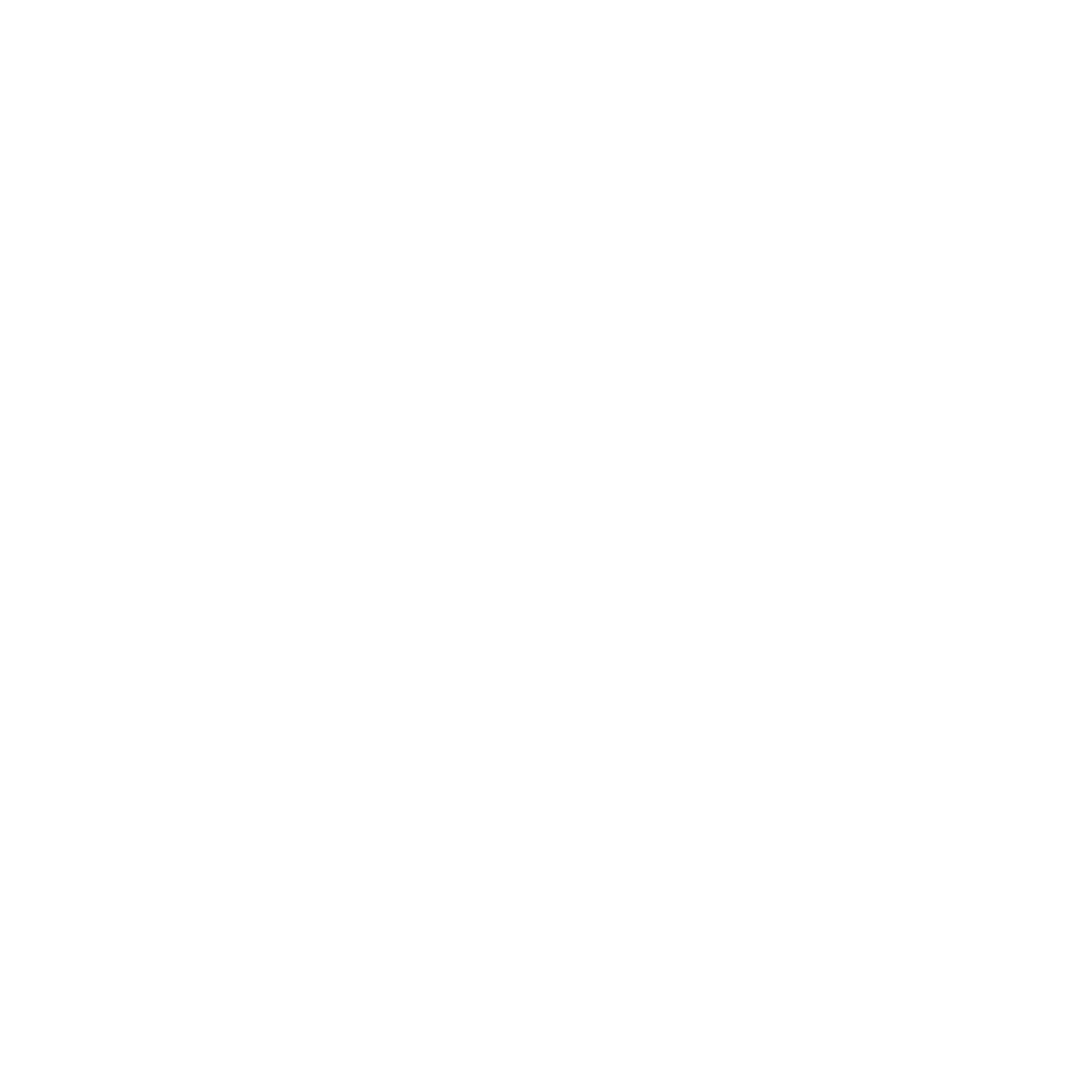 5
What Patients Need to Know on Clinical Studies
You may have a number of logistical challenges in participating. Please do not hesitate to discuss it with your doctor or nurse to identify any additional support you might need 
Examples of questions you can raise with your doctor:
Translation as my language is not English
My family’s approval
Information about the study
To share other medical concerns
Transportation is a struggle for me, and I would need transportation to participate
Day care is necessary for my children for me to participate. (e.g.; dinner/lunch, water, coffee, Wi-Fi, etc)
I am only available after 5:00 PM and day care would have to be provided 
I am only available after 5:00 PM and food would be necessary for me to participate
Access issues
What about smoking? Drinking or others?
Other ……………………………
If I decide to stop participating in the study before the end, will my future medical care be affected?
No: Your future medical care will not be affected. It’s your right
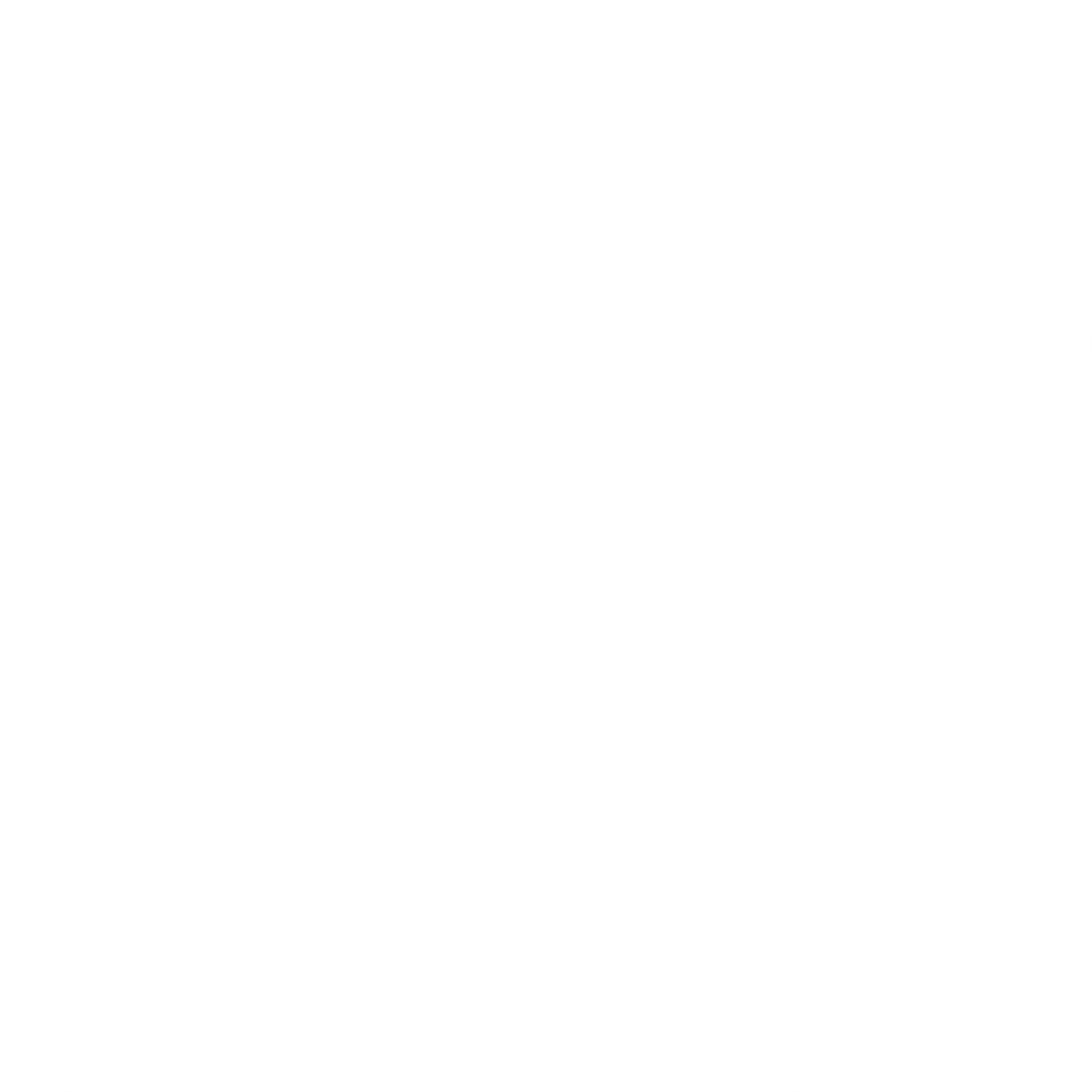 6
What Patients Need to Know on Clinical Studies
Fears are anchored in diverse populations
Are you concerned with: 
Emotional and cultural beliefs
I don’t want to be a guinea pig
I fear potential risks
Mistrust
Anxiety, depression
Nervous about the outcome
Other………………………………
Patient’s recommendations: 
I want the researchers to understand the groups and where they come from
I need trusted faces such as family or friends to come to consultations or exams with me
Invite patients early in the planning stages of the study, like focus groups
I need to feel free to ask any questions (no dumb question)
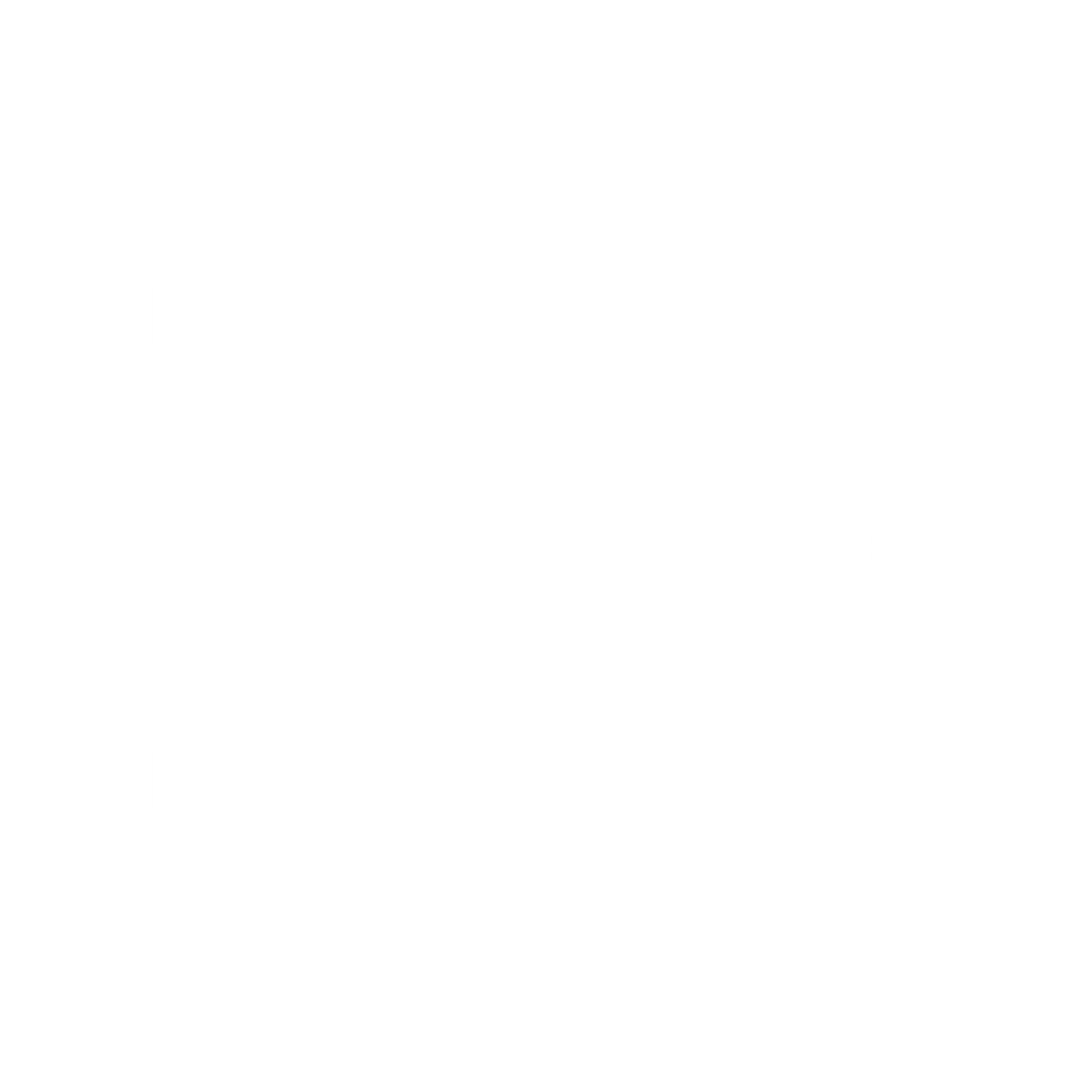 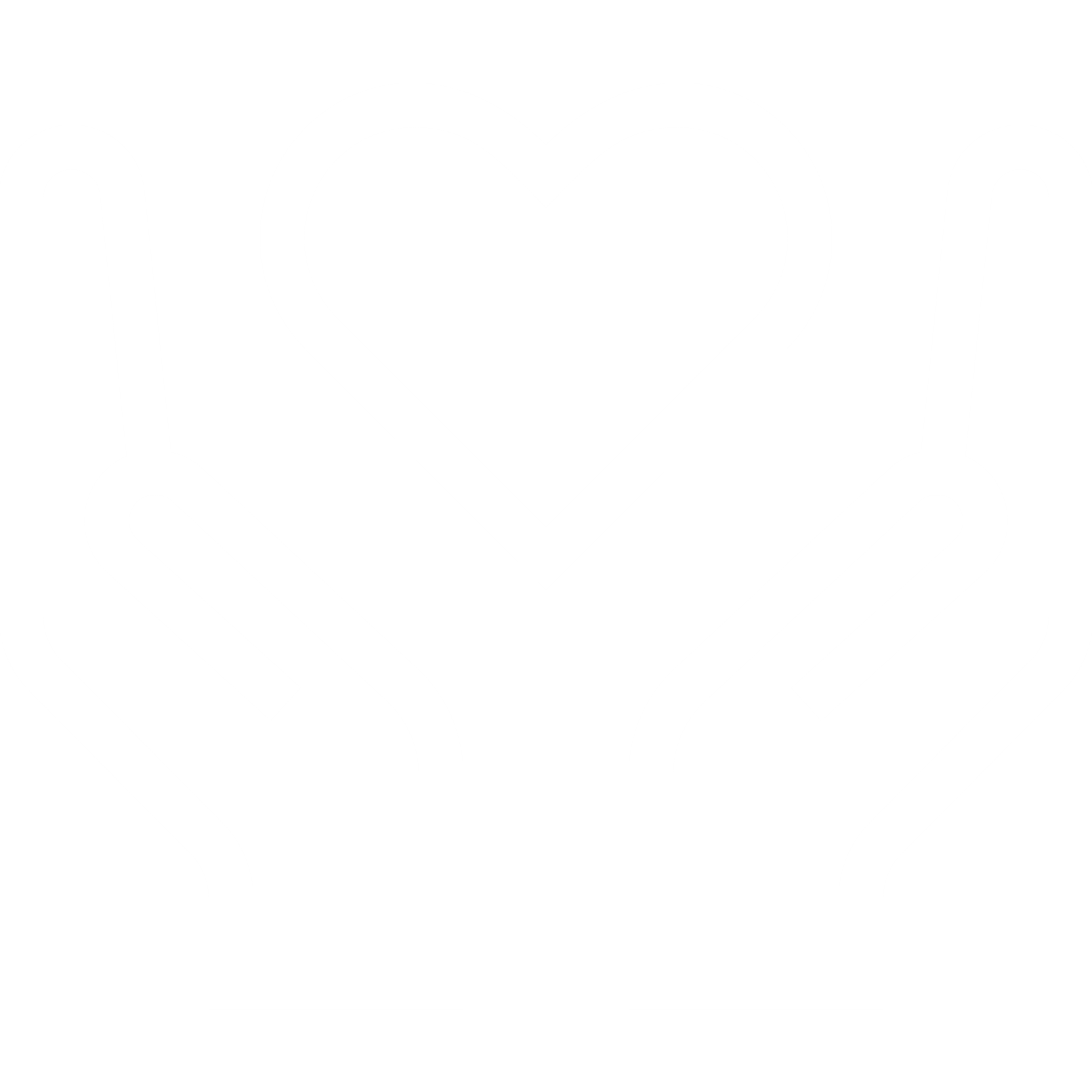 7
What Patients Need to Know on Clinical Studies
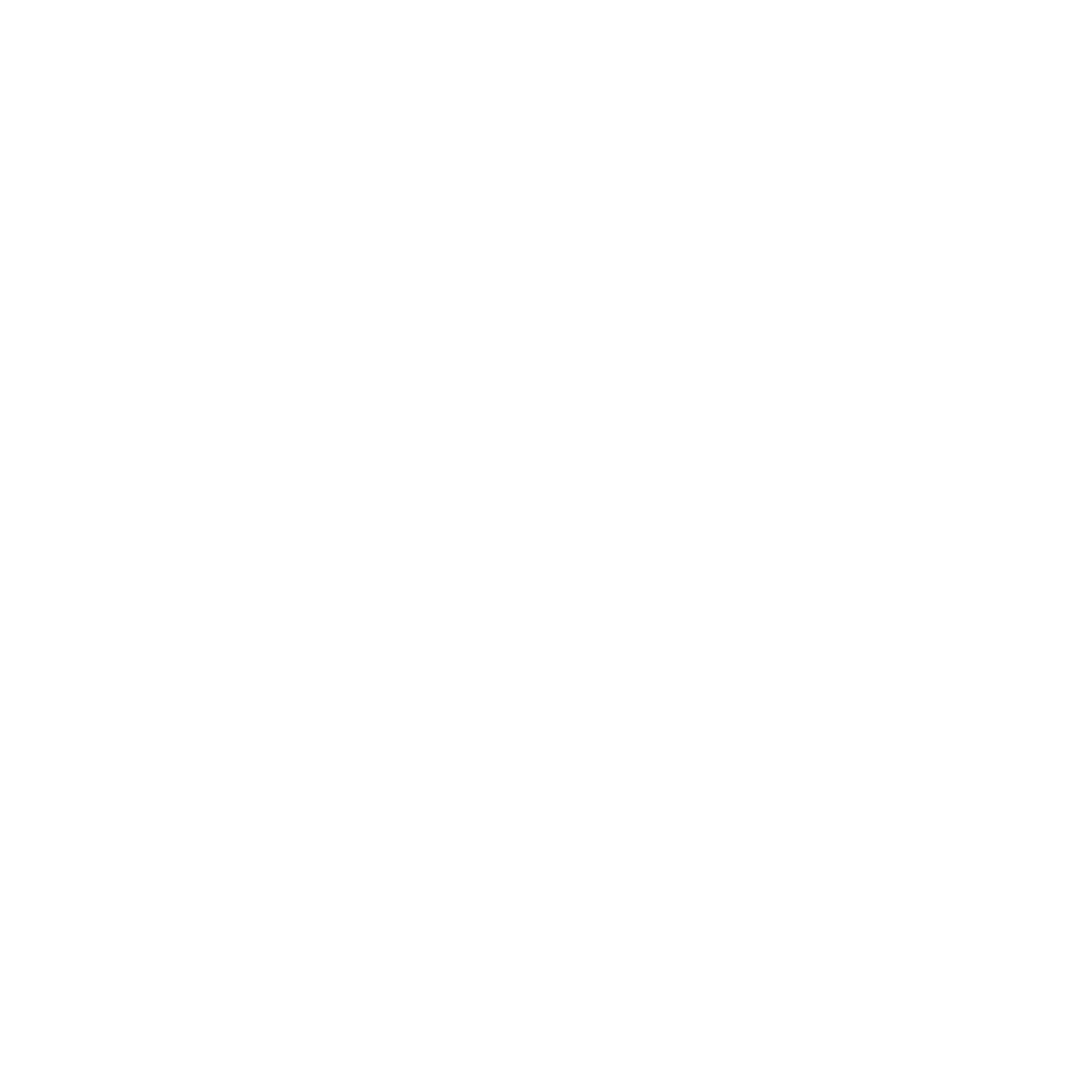 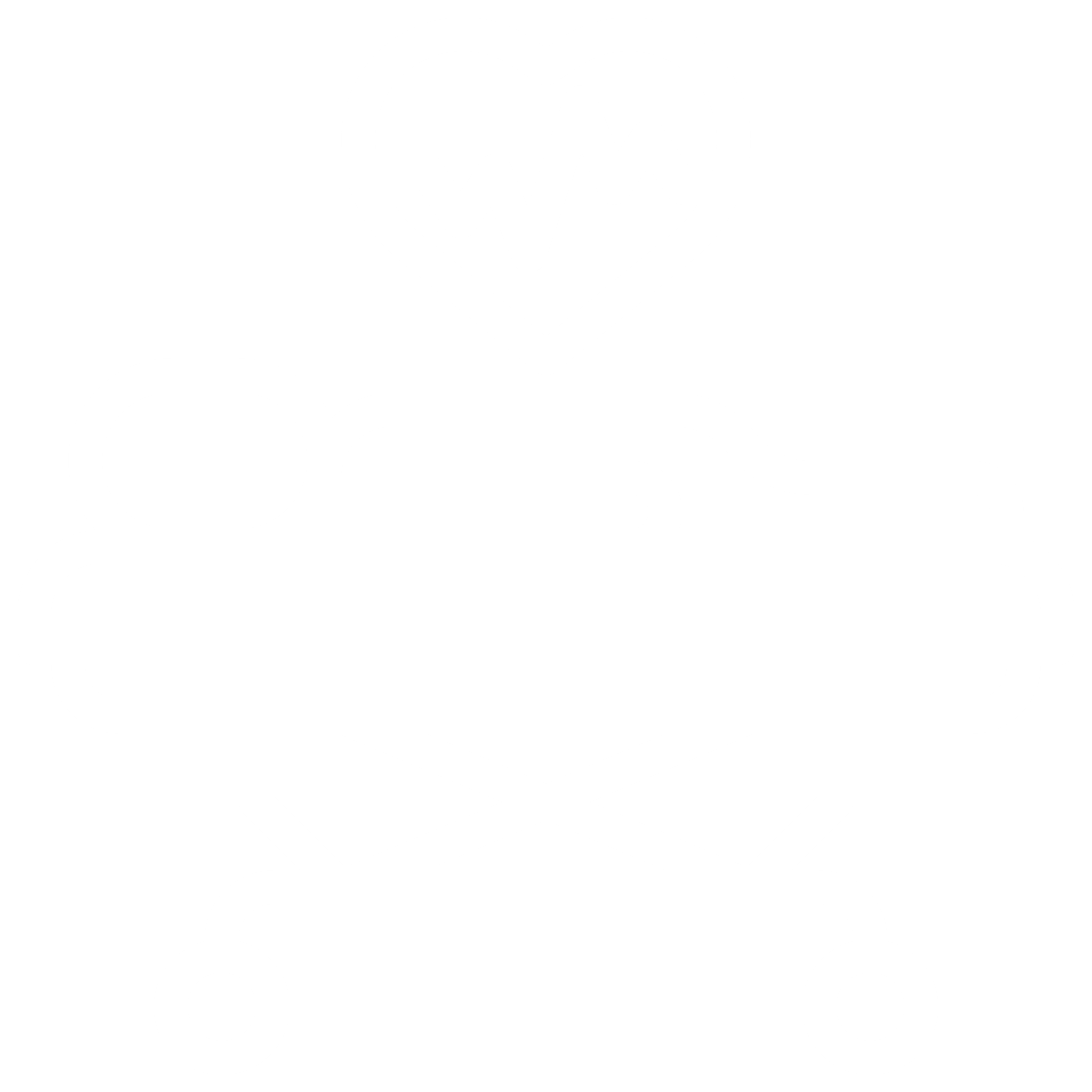 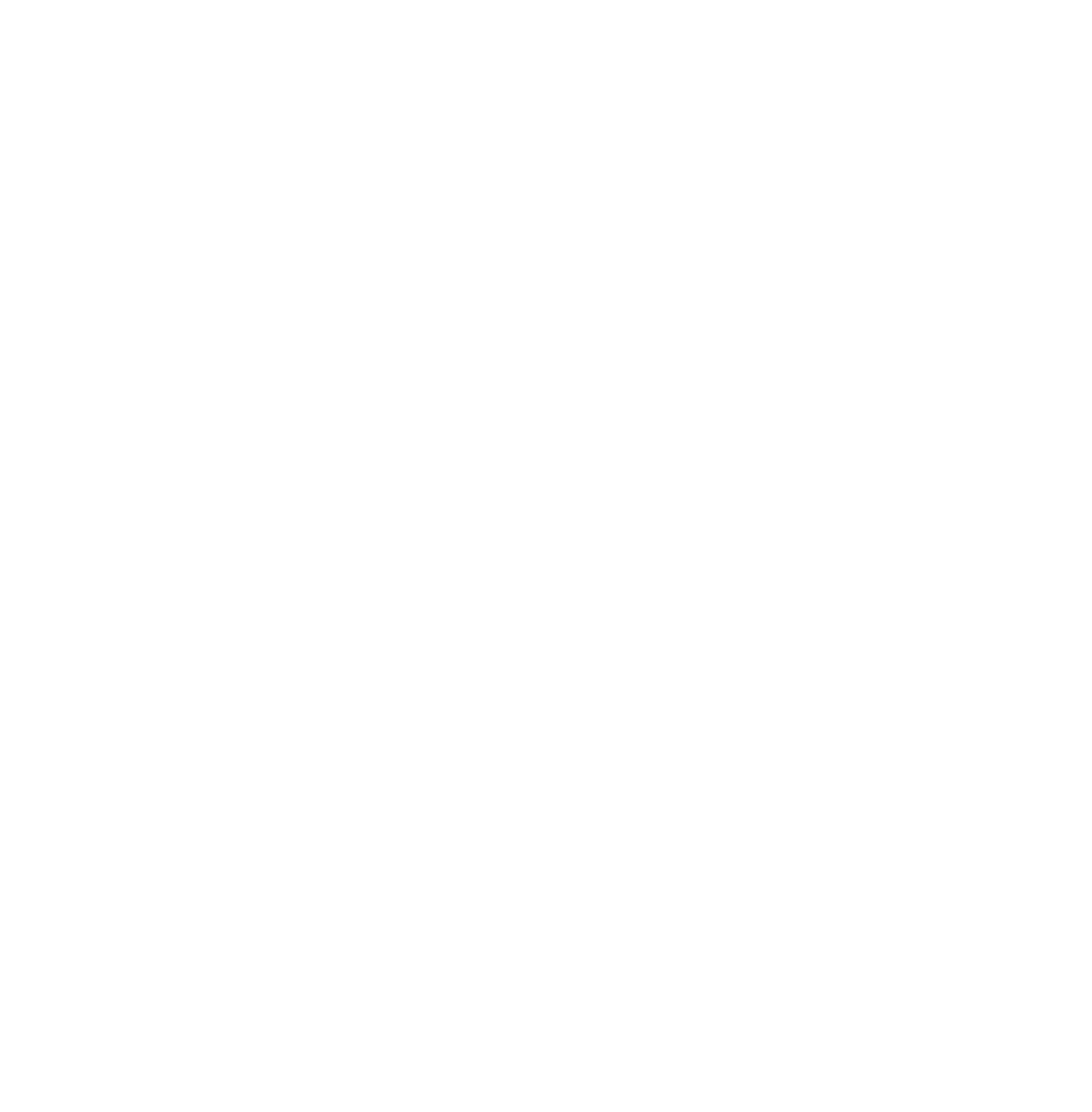 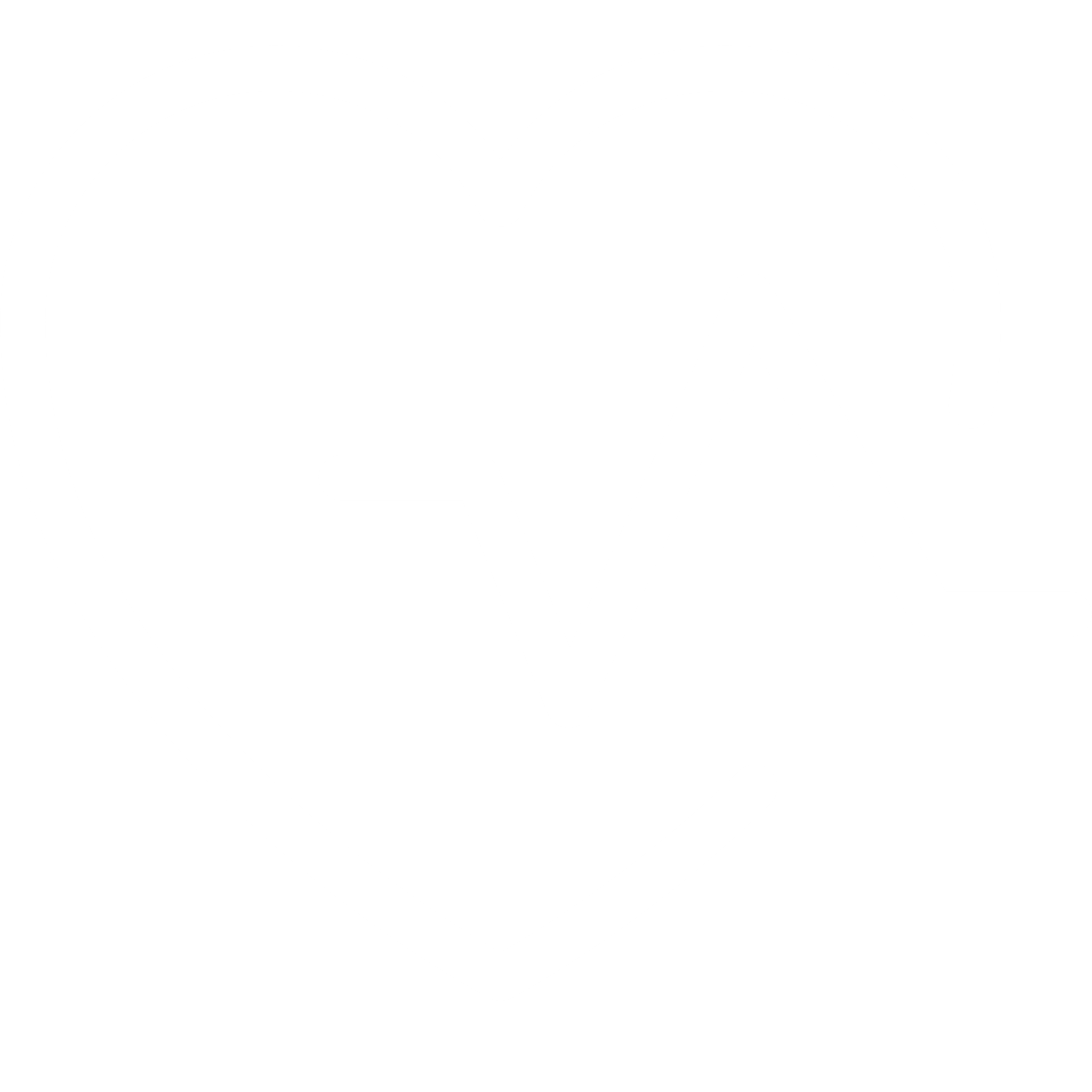 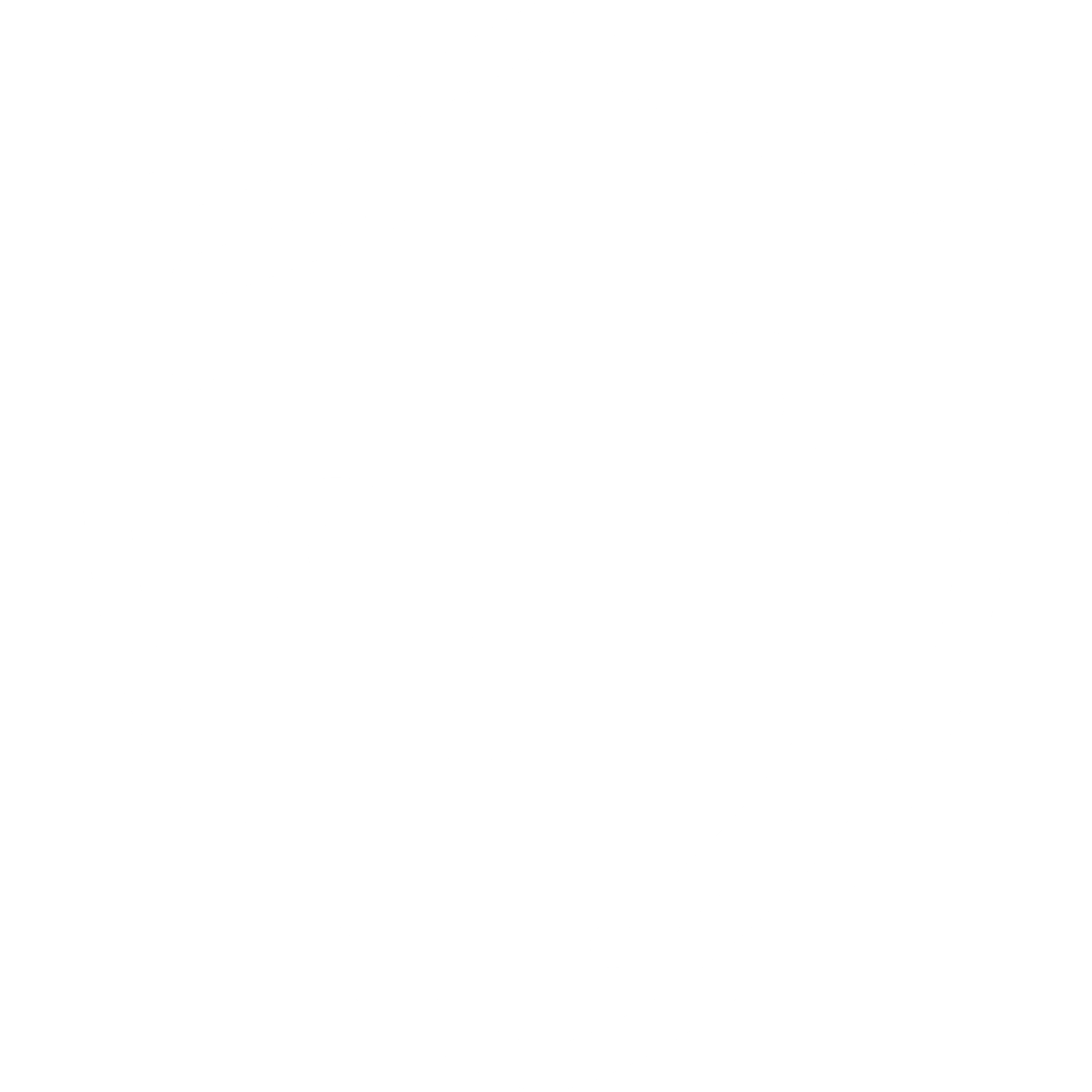 Clinical studies are essential to the development of new therapies that help people live longer with less pain or disability
Clinical studies help researchers understand what may be effective in humans after having been  tested in the laboratory
Clinical studies are required by the health agencies to authorize new medications prior to being prescribed and used by healthcare professionals for the treatment of patients
Clinical studies must adhere to a set of rules called “Good Clinical Practices (GCP)”, international strict standards that clearly state how to conduct a clinical study
Clinical studies also follow strict drug testing procedures designed to help researchers determine the safety and efficacy of the investigational medication being studied
8